«эколята»
Программа кружка разработана для детей старшего дошкольного возраста(5 – 6лет).
Составитель: Милейкина Тамара Владимировна.
Актуальность программы:
Кружок «Эколята»  имеет экологическую направленность, которая определена особой  актуальностью экологического образования в современных условиях. С началом третьего тысячелетия экологические проблемы, возникшие ранее, не только не исчезли, а продолжают углубляться.   Проблемы экологии в последние годы выдвигаются на первый план, то необходимо углублять знания детей в этой области. Приобщение детей к экологической культуре необходимо начинать с детства, так как в этом возрасте легче всего приобщить детей к природе, научить любить и охранять природу. Дети учатся наблюдать за изменениями, происходящими в природе и делать выводы.
Цель кружковой работы:
развитие экологической воспитанности дошкольников, основными проявлениями которой служат: доброжелательность к живым существам; эмоциональная отзывчивость на их состояние; интерес к природным объектам; стремление осуществлять с ними позитивное взаимодействие, учитывая их особенности как живых существ; желание и умение заботиться о живом, создавать необходимые для жизни условия.
Планируемые результаты освоения программы детьми старшего дошкольного возраста.
К концу учебного года дети должны знать и уметь:
- называть природные объекты и воспроизводить их по требованию взрослого;
- правильно вести себя по отношению к окружающим объектам и нести
ответственность за свои поступки, и понимать их последствия для окружающего
мира;
- владеть и самостоятельно реализовывать элементарные навыки
рационального природопользования;
- знать условия существования живого организма и зависимости пребывания
его в разных условиях.
- понимать ценность природных объектов
Методы работы с детьми на занятиях кружка
Словесный (объяснение, беседа, инструкция, вопросы и др.)
Наглядный (демонстрация, иллюстрация, рассматривание и др.)
Практический (предметно-практические и умственные действия, дидактические игры и упражнения и др.)
Иллюстративно-объяснительный
Проблемный
Работа под руководством педагога
Самостоятельная работа детей
Условия реализации программы.
Для полноценного развития познавательных способностей детей созданы все необходимые условия. Групповой уголок «Экологическая лаборатория» оснащен соответствующим современному техническому уровню оборудованием и отвечает Санитарно-эпидемиологическим правилам и нормативам СанПиН.
Состав детей формируется с учётом их желания и удовлетворения образовательных потребностей, а также запросов родителей воспитанников.
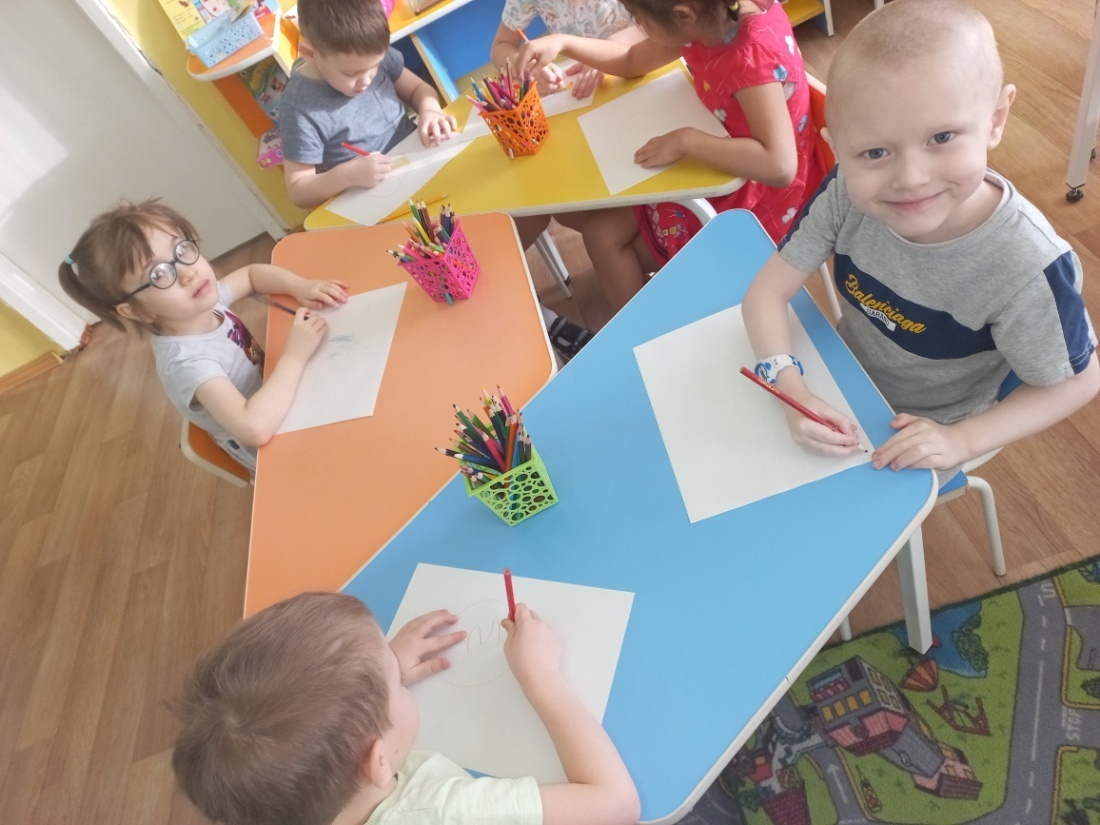 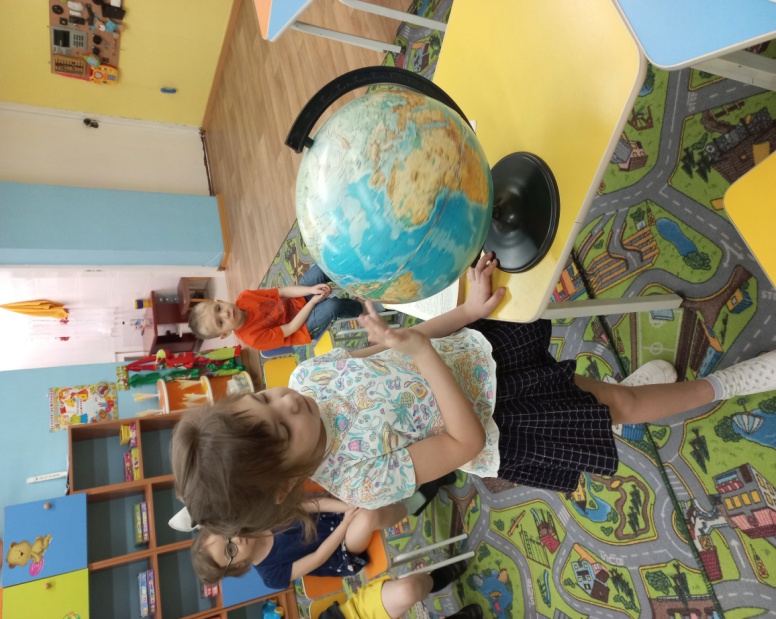 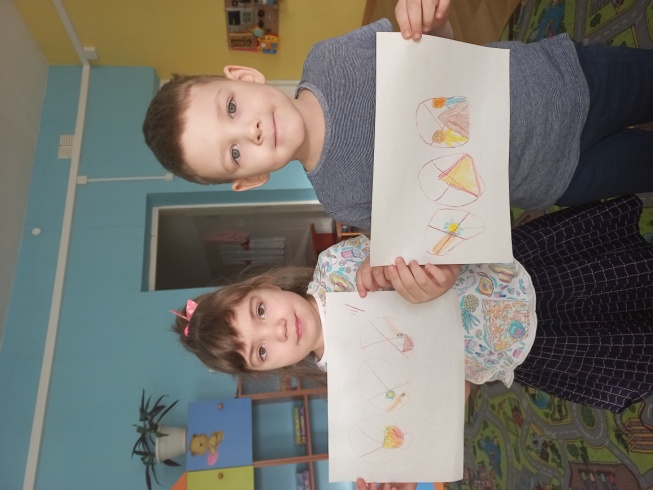 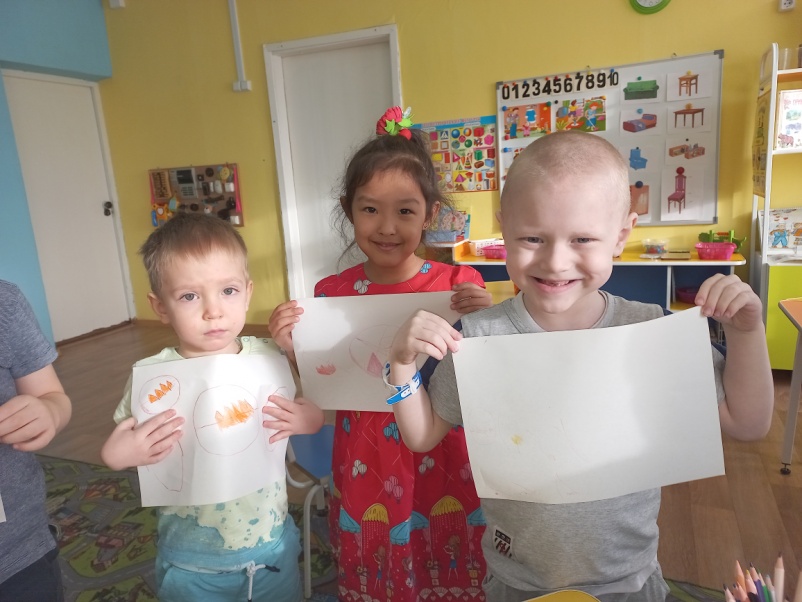 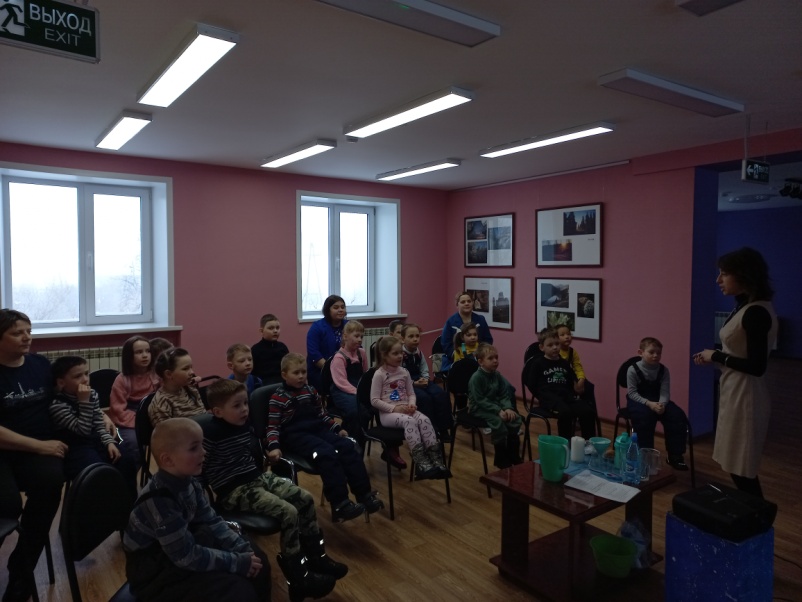 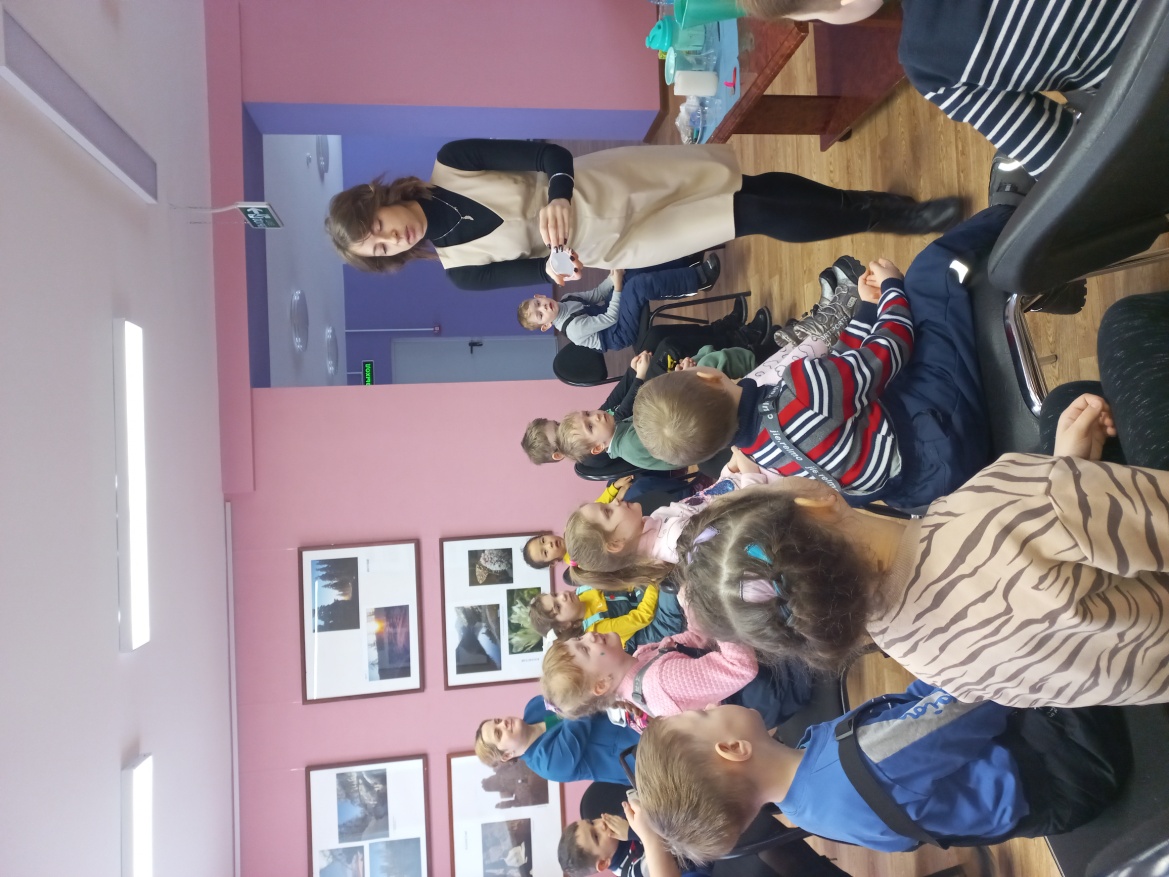 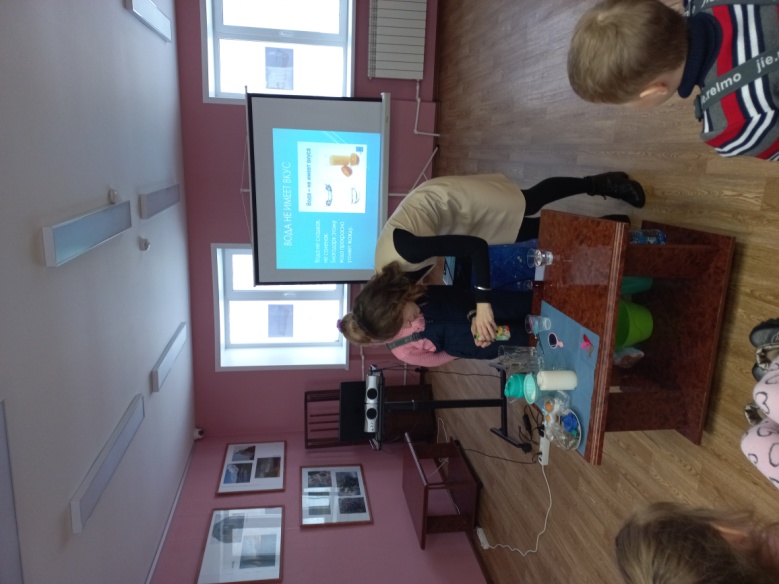 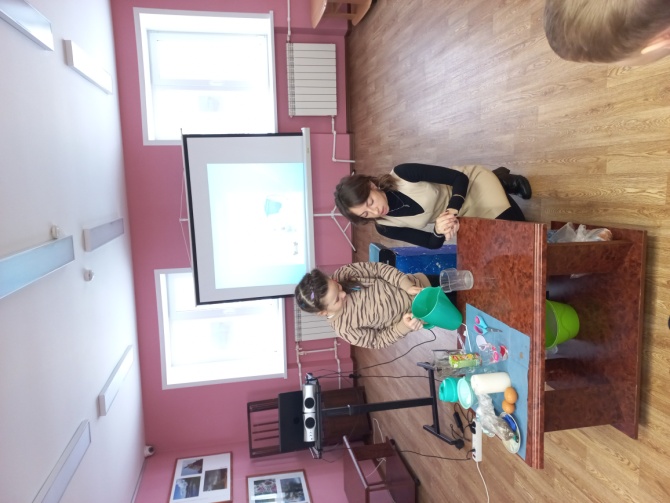 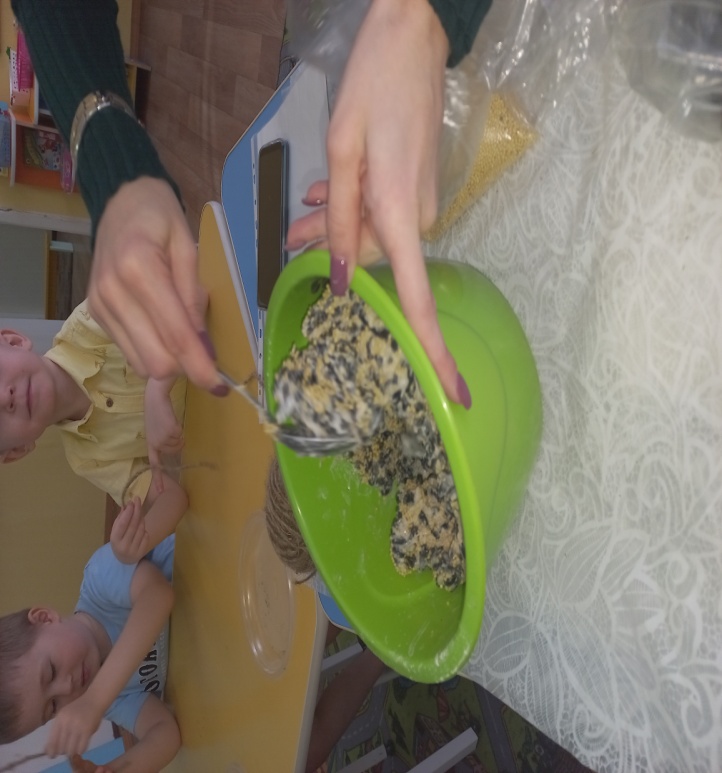 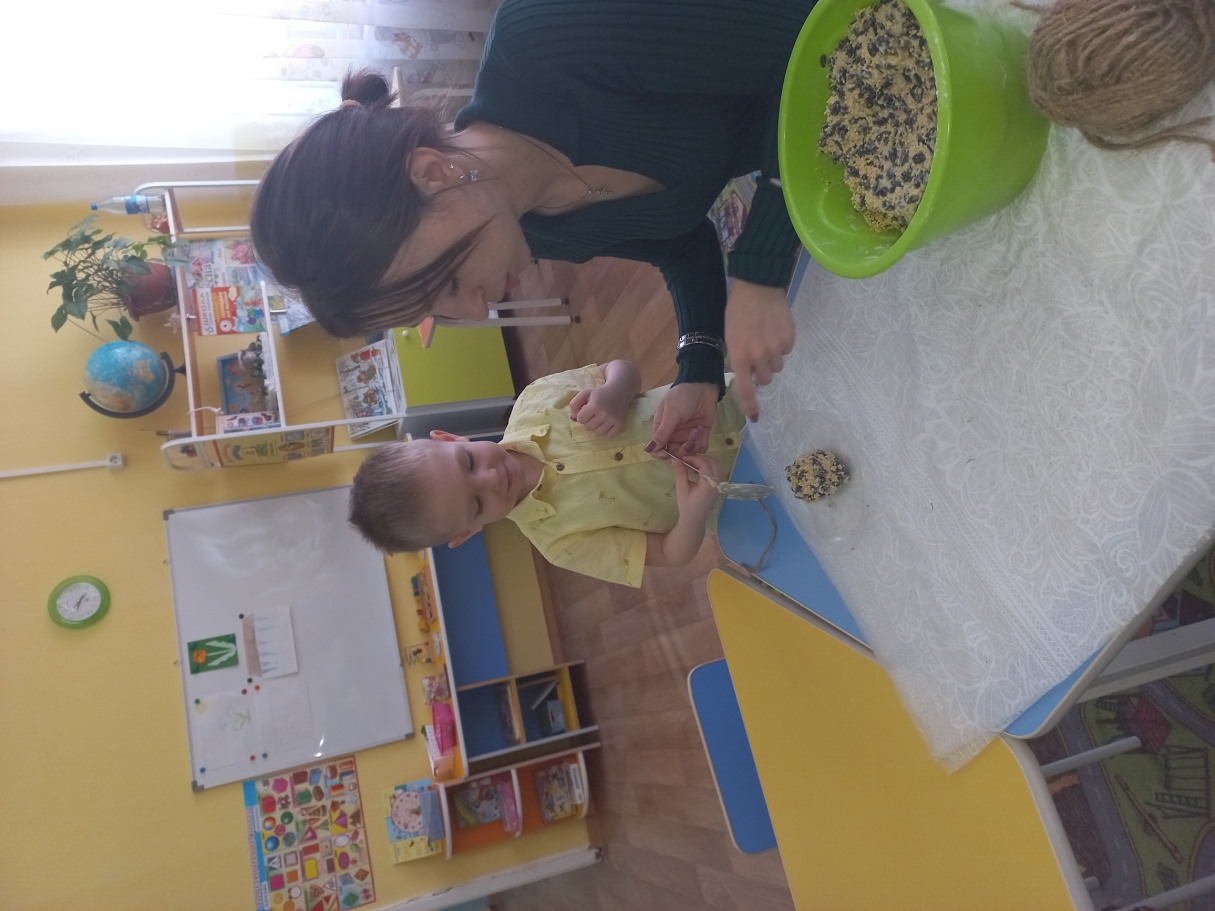 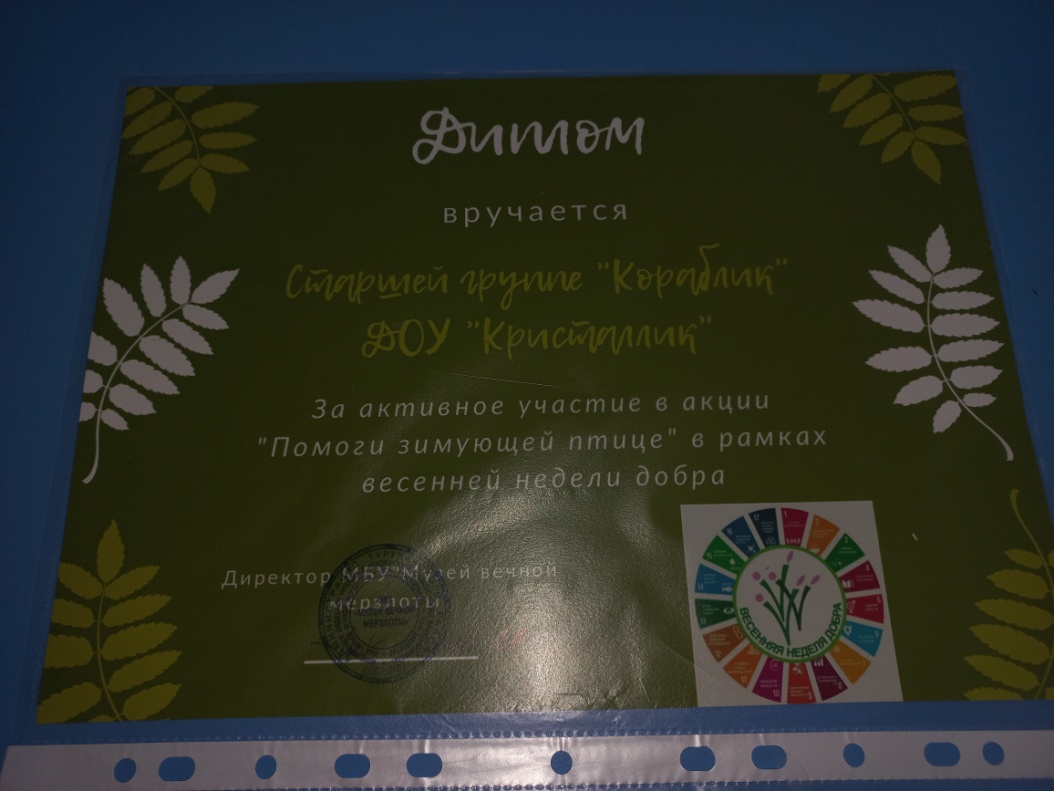 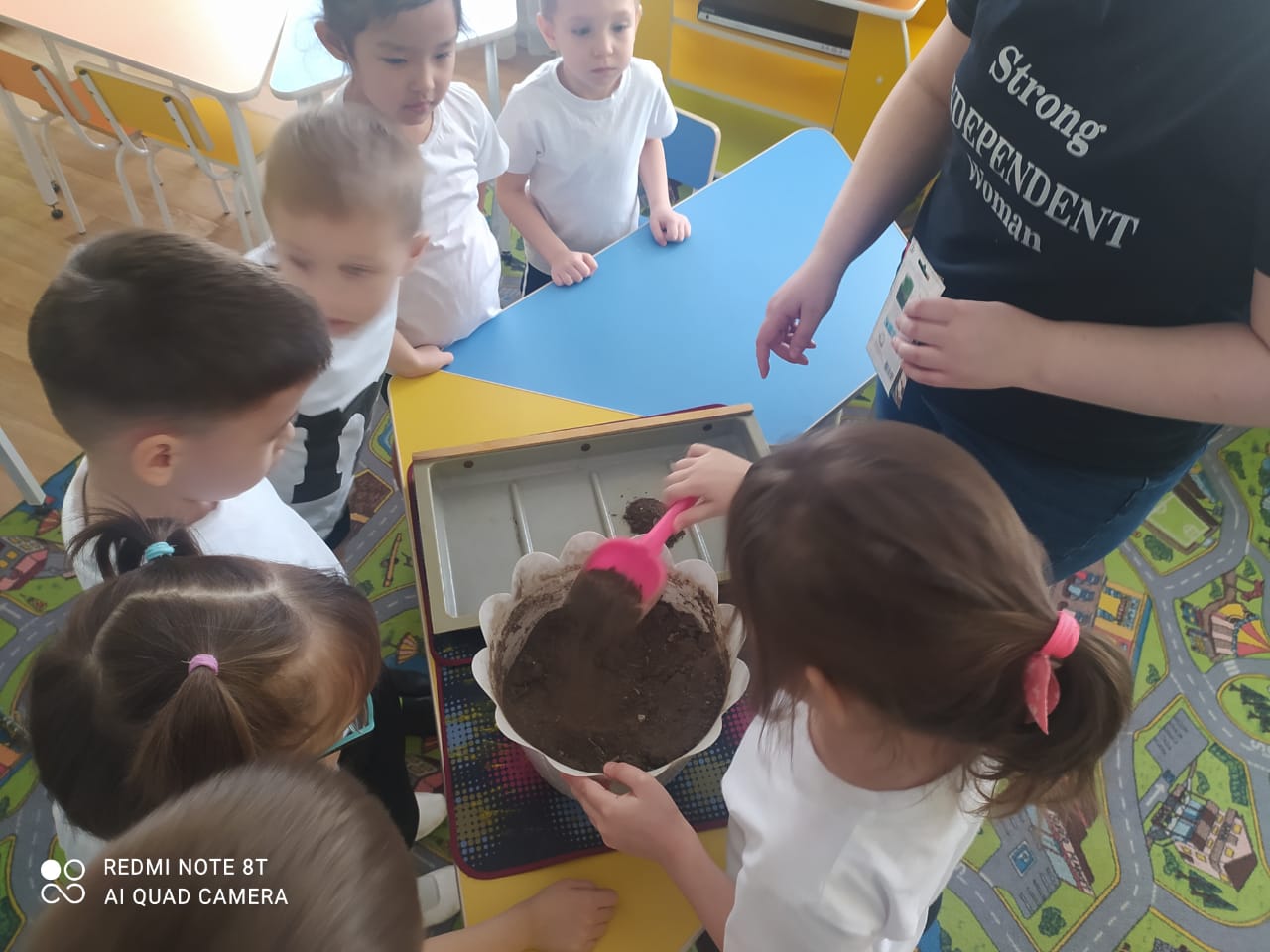 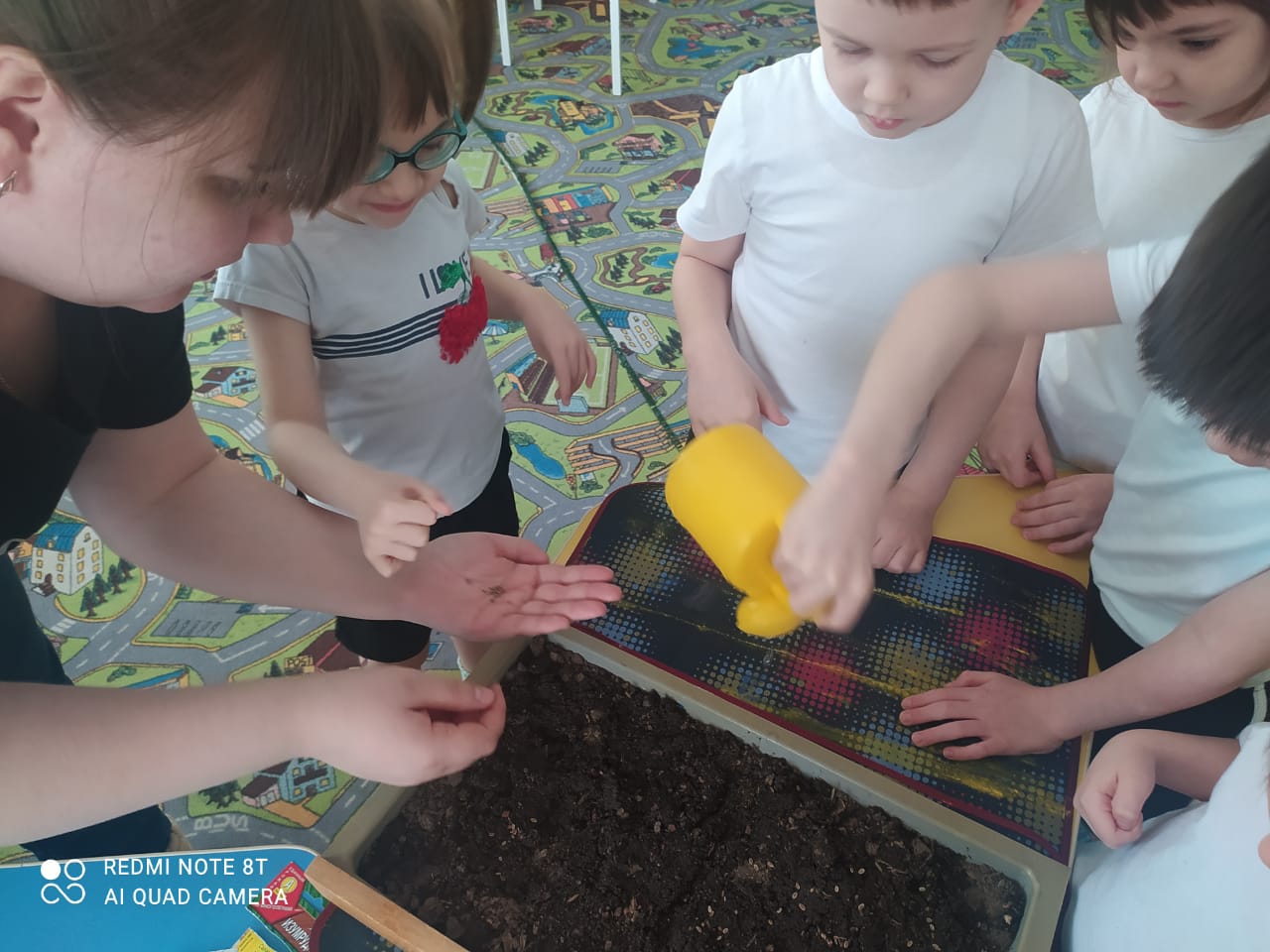 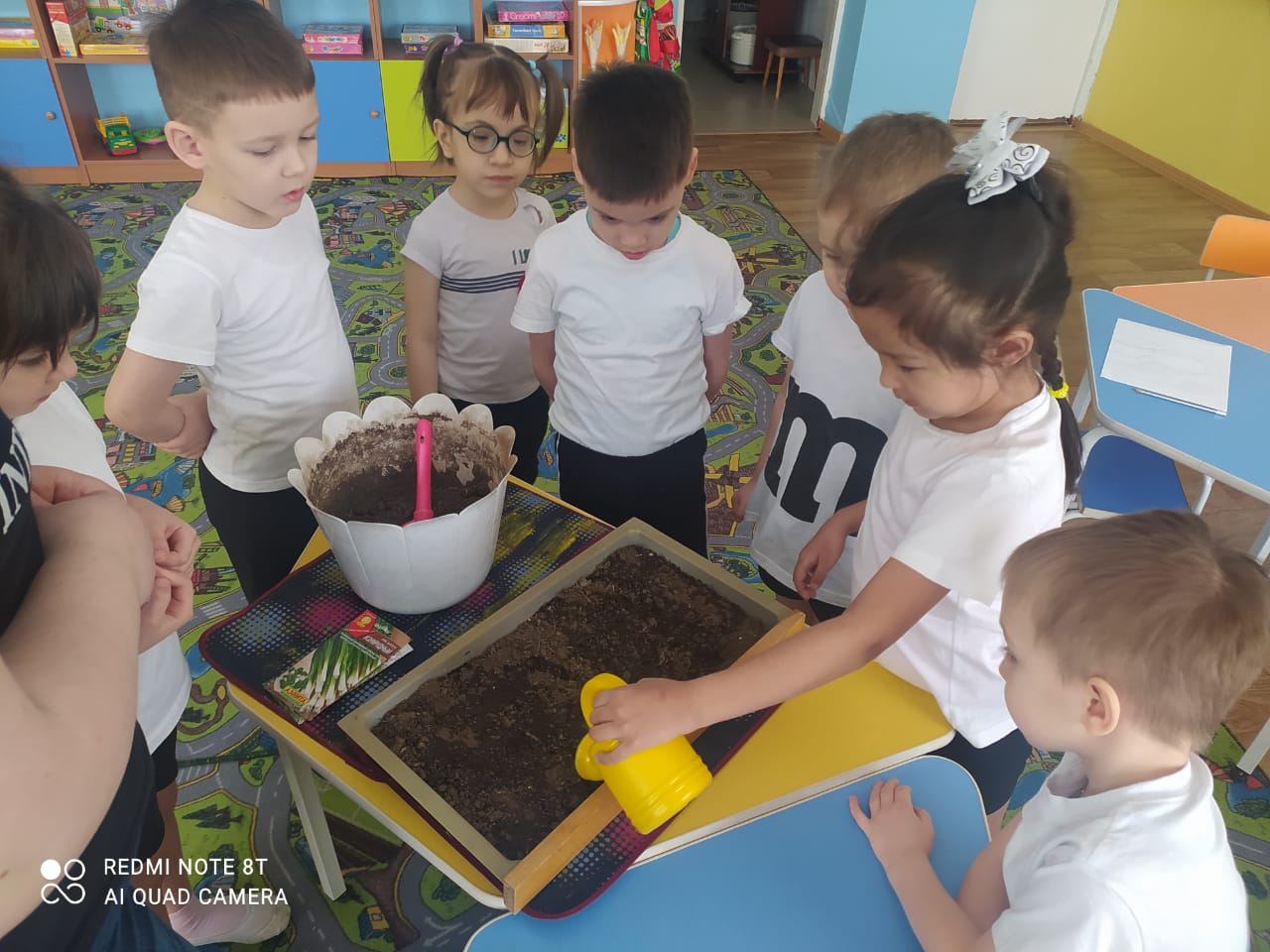 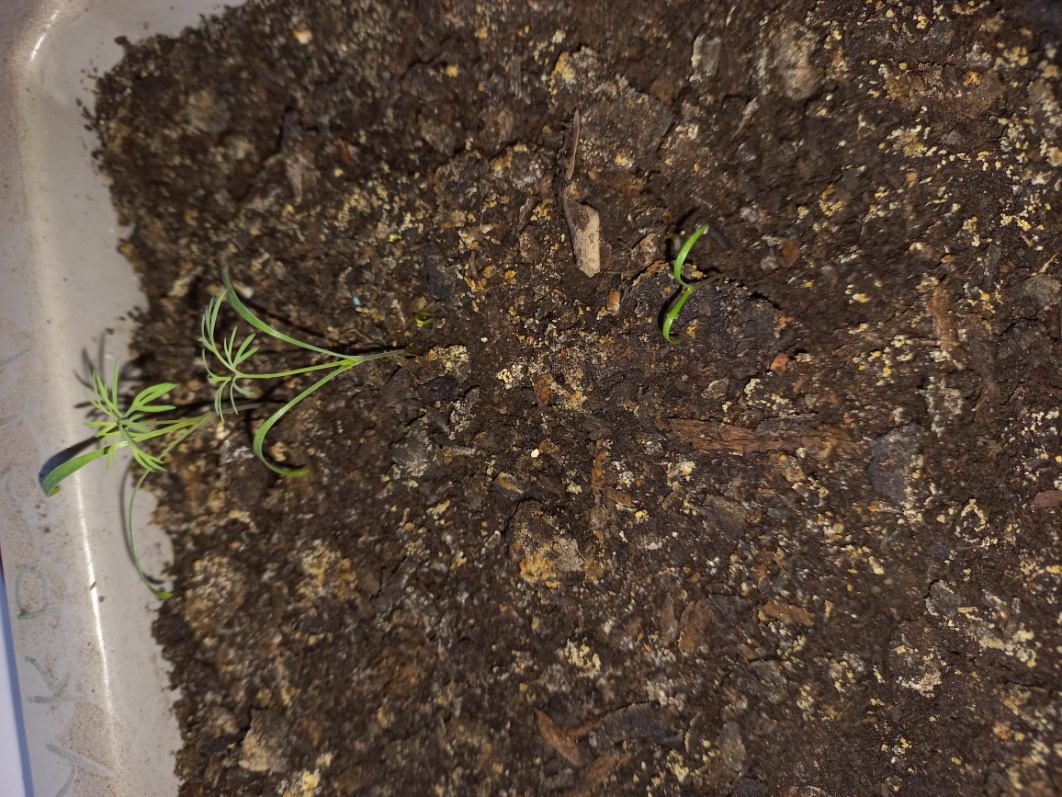 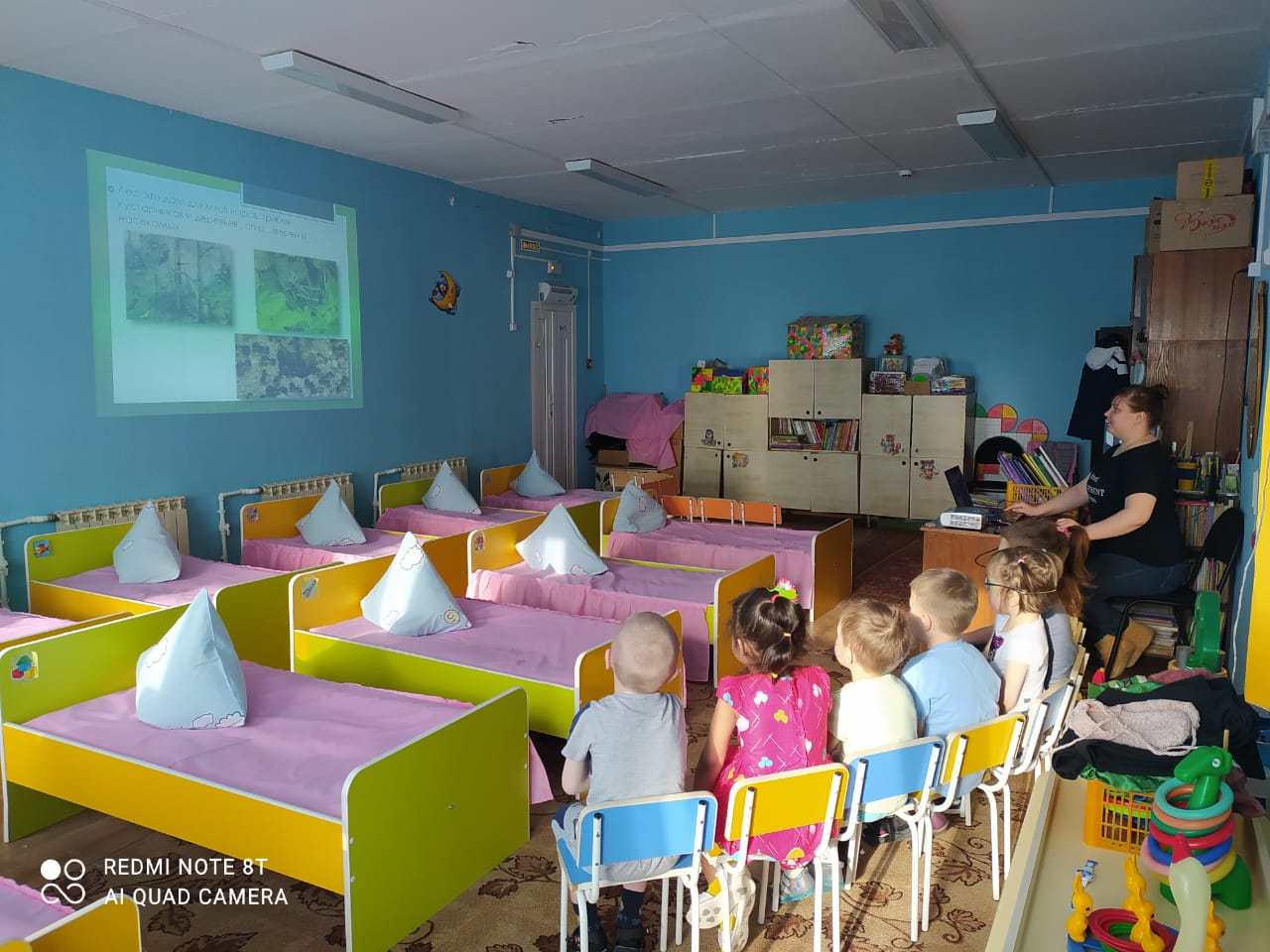 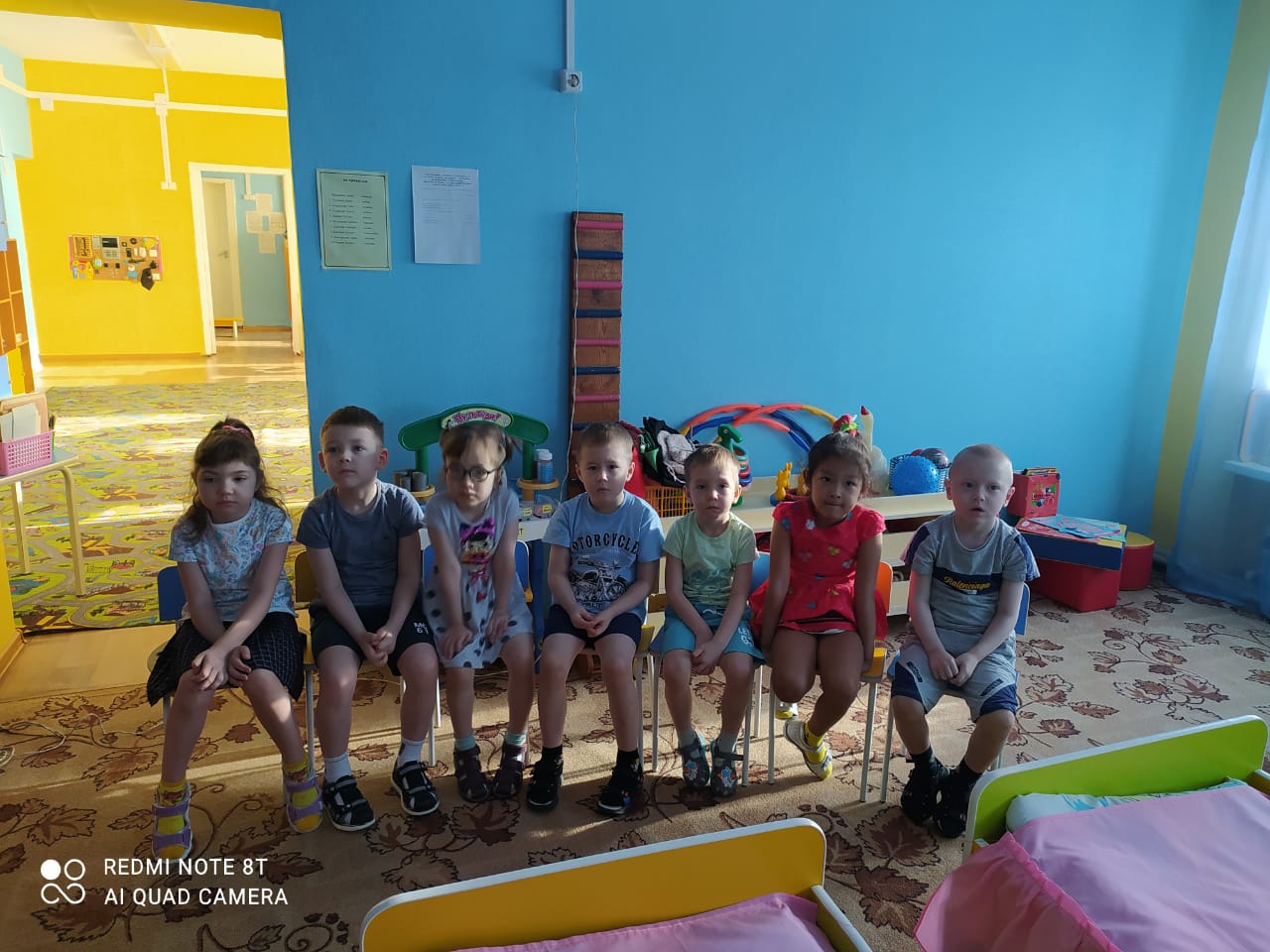 Достигнутые результаты.
Дети стали более внимательными, стали бережнее относиться к природе, ко всему живому, заботиться о тех, кто рядом, проявлять сочувствие и оказывать помощь. Речь детей стала более гибкой и связной. Последовательнее и интереснее стали рассказы детей, расширился их словарный запас, богаче стало их творческое воображение.
Планета Земля – наш общий дом, каждый человек, живущий в нѐм, должен заботливо и бережно относиться к нему, сохраняя все его ценности и богатства.